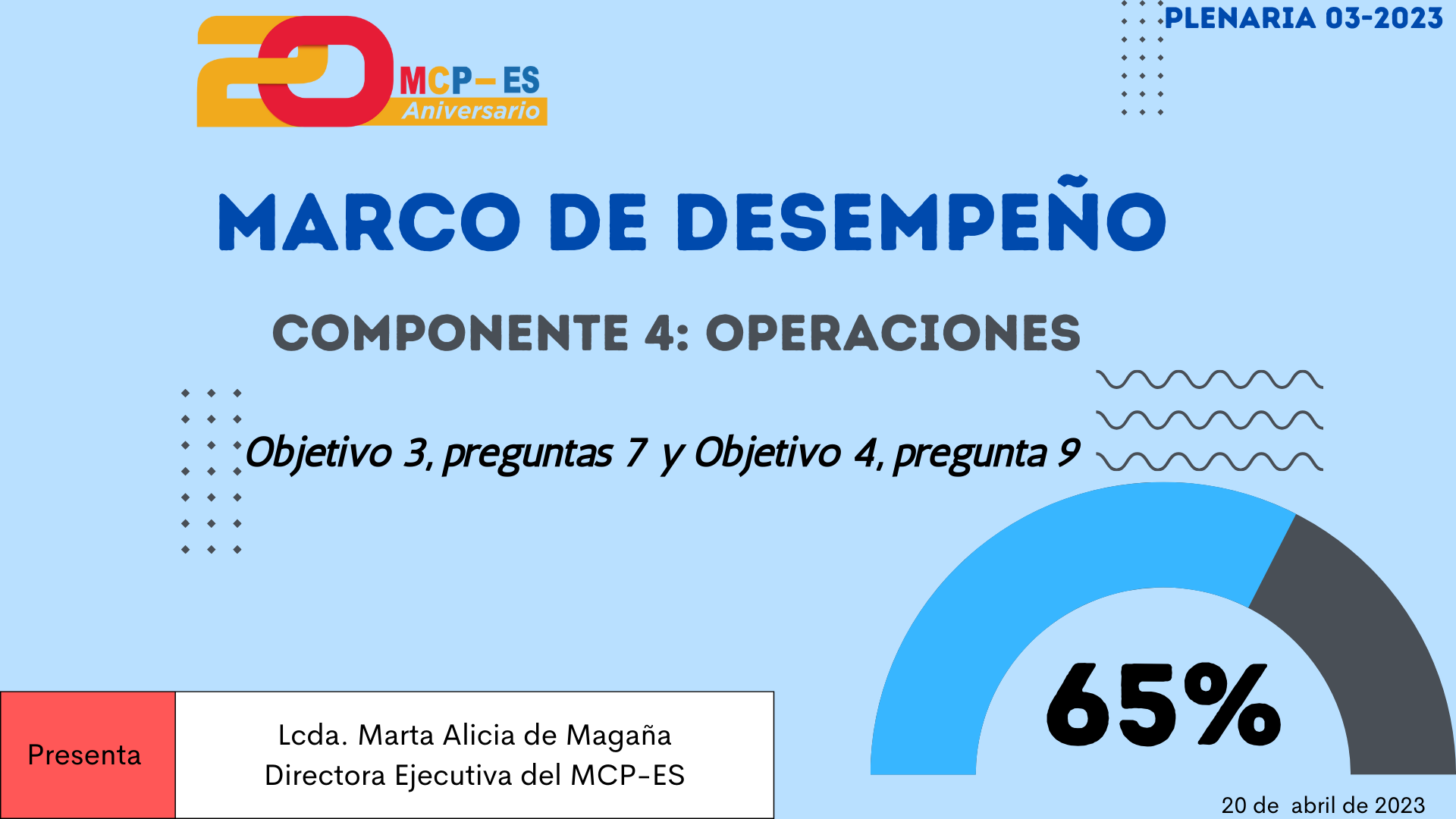 4) OPERACIONES
4) OPERACIONES
4) OPERACIONES
4) OPERACIONES
4) OPERACIONES
4) OPERACIONES
4) OPERACIONES
4) OPERACIONES
GRACIAS